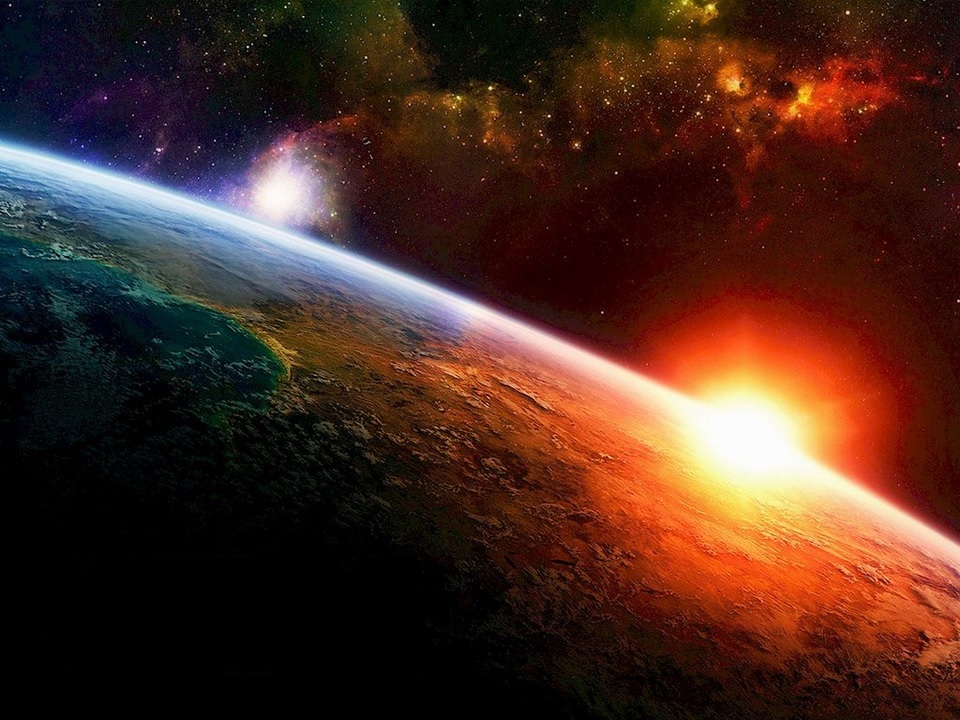 1
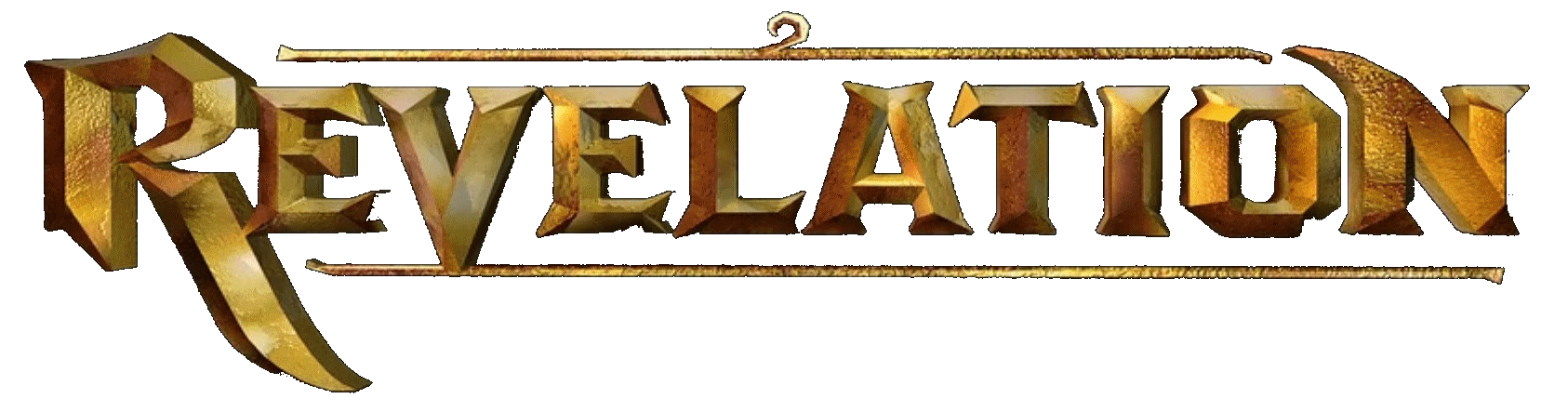 Revelation:  Date Debate
2
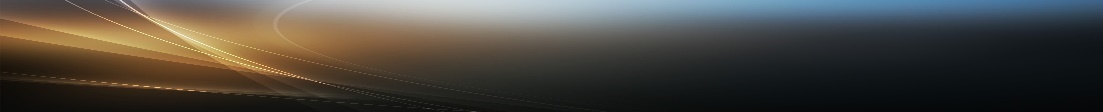 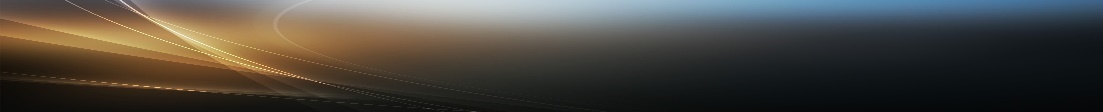 When Was Revelation Written?
[Speaker Notes: Unfortunately, it is necessary to discuss this topic.

Affirmative followed by respective Rebuttal]
Revelation:  Claimed Dates
3
54     58     60     65
66     68     70     74
79     80     85     95-96
98     100     110    400+
[Speaker Notes: These arguments are not a matter of “do you agree with them or not”.

It is a matter of “be aware that these are the arguments being used by either side”.]
Revelation:  Why The Food Fight?
4
Revelation agendas push their own dates
Revelation dates push their own agendas

68 AD <  > Destruction of Jerusalem
95 AD <  > Persecution of 1st century church

“Forbidden Zone” and history routinely ignored

Both dates require pre-supposition of tribulation

Matthew:  50-55 AD or 80-90 AD?
* Biased agendas distort and bury the truth *
[Speaker Notes: Agenda => Dates,  Dates => Agendas are so tightly coupled that each agenda becomes a circular definition.

“Tough Love” is what is required to steer the church in the right direction on this topic.

I had to pull myself out; no one else in the church was able to because of their belief structure

If anyone could prove their date correct, then why are there multiple claims in the church today?

68 AD’ers and 95 AD’ers are so skewed by their agenda, that they cannot see the truth.]
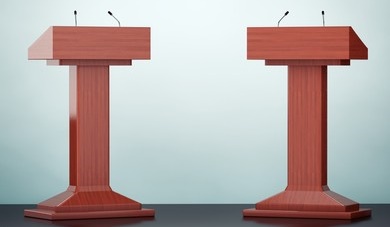 5
Affirmative
Rebuttal
Rebuttal
Affirmative
95
AD
68
AD
Revelation:  Resolution
6
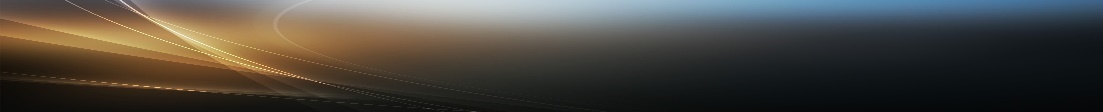 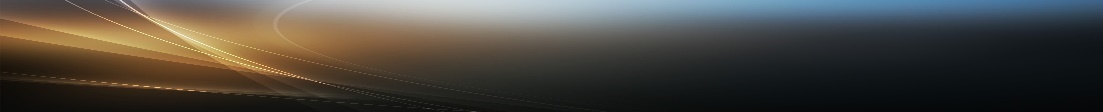 Resolution  #1


The book of Revelation was written in 95-96 AD.
[Speaker Notes: I will execute each side of the argument as a real debate, so no one get offended.

. . . so you will get both sides of the argument.]
95 AD:  Affirmative #1
7
Irenaeus (~120 - ~200 AD)
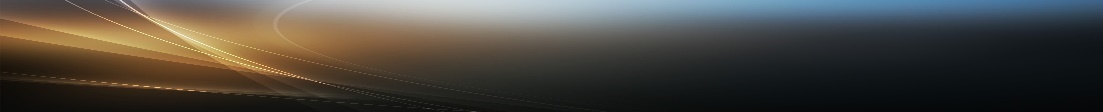 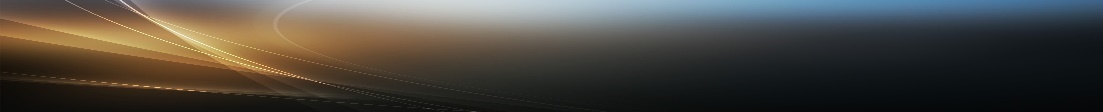 “We will not, however, incur the risk of pronouncing positively as to the name of Antichrist; for if it were necessary that his name should be distinctly revealed in this present time, it would have been announced by him who beheld the apocalyptic vision. For it was seen not very long time since, but almost in our day, towards the end of Domitian’s reign.”
By Irenaeus’ own statement, vision seen @95-96 AD



“Against Heresies”
Book V, Chapter 30, Verse 3
95 AD:  Rebuttal #1
8
Irenaeus (~120 - ~200 AD)
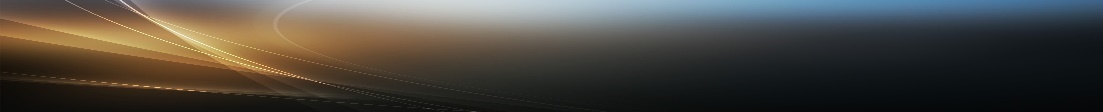 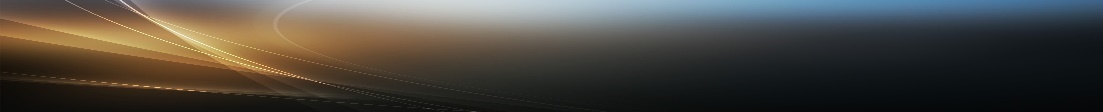 “We will not, however, incur the risk of pronouncing positively as to the name of Antichrist; for if it were necessary that his name should be distinctly revealed in this present time, it would have been announced by him who beheld the apocalyptic vision. For it [ἑωράθη] was seen not very long time since, but almost in our day, towards the end of Domitian’s reign.”
ἑωράθη (heōrathē)
3rd person singular

Could mean “he”, “she”, or “it”
95 AD’ers habitually translated “it” with biased agenda
What was seen towards end of Domitian’s reign
John or Vision
95 AD:  Rebuttal #1
9
Irenaeus (~120 - ~200 AD)
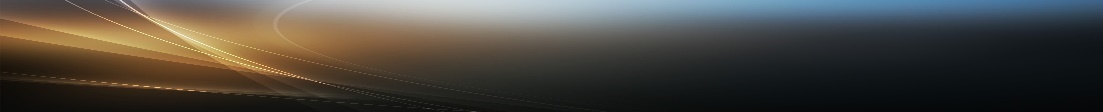 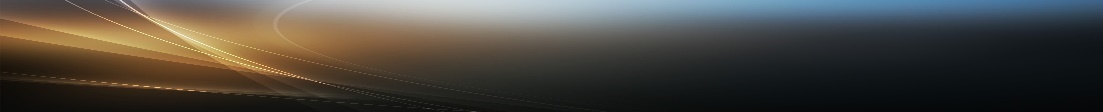 Question

If John had determined it necessary that the name of “The Beast” (“666”) be distinctly revealed, John would have announced it himself because ____________.

John saw the vision towards the end of Domitian’s reign.

John was seen in person by the churches of  Asia towards the end of Domitian’s reign.
http://www.theironcladnetwork.com/2017/01/irenaeus-and-date-of-revelation_21.html
[Speaker Notes: Who are you going to believe?

Irenaeus, who was a contemporary of the eye-witnesses who saw John in Asia after leaving Patmos.
Or, modern-day Monday-morning arm-chair quarterbacks?  

Don’t put words into the mouths of early church leaders
Let their statements stand on their own without bias

How do I know the details of these arguments?
Because I used to be a biased date-pusher myself.  
Self-rehab’ed]
95 AD:  Rebuttal #1
10
Irenaeus (~120 - ~200 AD)
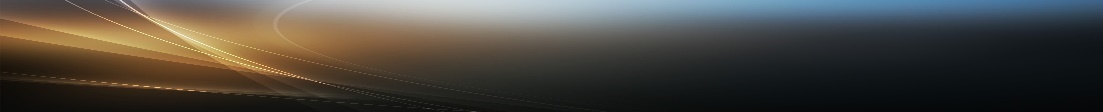 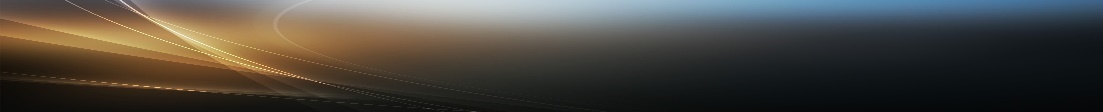 Irenaeus (~120 - ~200)
“Against Heresies”, Book V, Chapter 30, vs 3
Apostle John seen at end of Domitian’s reign

Eusebius: (260–339 AD) 
“Concerning John the Apostle and the Revelation on Patmos” Book 3:23
Left Patmos on death of Domitian, more ministry
“All clergy in Asia came in contact with John.”
Completely consistent with Revelation 10

“He” is consistent with early historians ; “It” pushes an agenda

“It” - not consistent with context of the paragraph
https://emp.byui.edu/SatterfieldB/Rel212/Eusebius/Eusebius%20on%20John.htm
95 AD:  Affirmative #2
11
Jerome (347 - 420 AD)
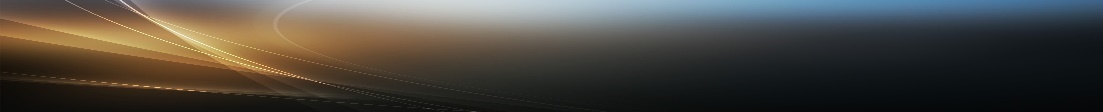 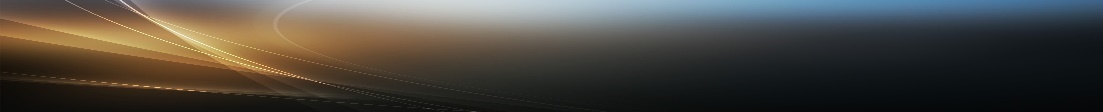 “In the fourteenth year then after Nero, Domitian having raised a second persecution, he [John] was banished to the island of Patmos, and wrote the Apocalypse, on which Justin Martyr and Irenæus afterwards wrote commentaries. But Domitian having been put to death and his acts, on account of his excessive cruelty, having been annulled by the senate, he [John] returned to Ephesus under Pertinax and continuing there until the time of the Emperor Trajan, founded and built churches throughout all Asia, and, worn out by old age, died in the sixty-eighth year after our Lord's passion and was buried near the same city.”
Lives of Illustrious Men
“9.  John the Apostle”
Rely on statement from 4th century historian
Not a modern-day biased agenda (68 AD)
[Speaker Notes: Domitian raised a persecution, and banished John to Patmos

Therefore, 95 AD.]
95 AD:  Rebuttal #2
12
Jerome (347 - 420 AD)
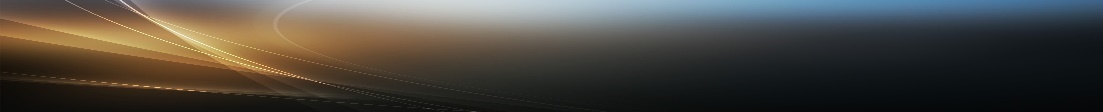 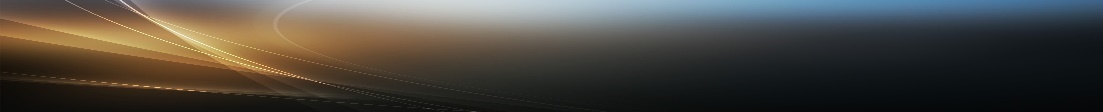 “In the fourteenth year then after Nero, Domitian having raised a second persecution, he [John] was banished to the island of Patmos, . . .
54 - 68 AD:  Nero
68 - 69 AD:  Galba
69 AD:         Otho
69 AD:         Vitellius
69-79 AD:    Vespasian
79-81 AD:    Titus
81-96 AD:    Domitian
14th year after what?

Nero raised 1st wave?


After Nero’s death?
[Speaker Notes: Ambiguous at best.  Stating an interpretation would merely be speculation.  

14th year after what?

Nothing in text remotely suggests 95 AD as date Revelation was written

Topic of comparison between Nero and Domitian is the raising of each’s respective wave of persecution
Nero – 1st wave
Domitian – 2nd wave

Jerome (347-420 AD)
Nero’s started 1st wave of persecution of Saints
Domitian started 2nd wave of persecution of Saints]
95 AD:  Affirmative #3
13
Eusebius (260–339 AD)
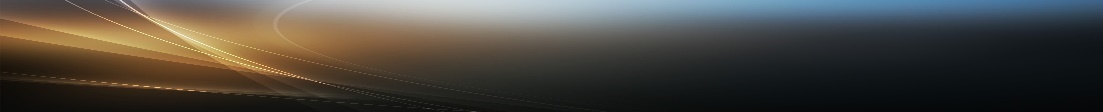 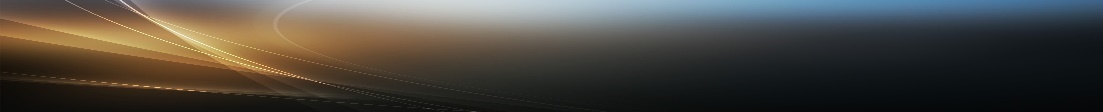 “Concerning John the Apostle and the Revelation on Patmos”

Book 3:23

John left Patmos upon death of Domitian

“Next” Caesar frees previous Caesar’s political prisoners
Implies Domitian exiled John to Patmos
Indicates a late date for Revelation writing
https://emp.byui.edu/SatterfieldB/Rel212/Eusebius/Eusebius%20on%20John.html
95 AD:  Rebuttal #3
14
Eusebius (260–339 AD)
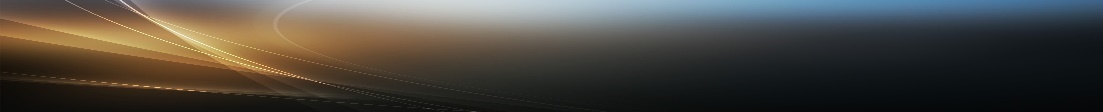 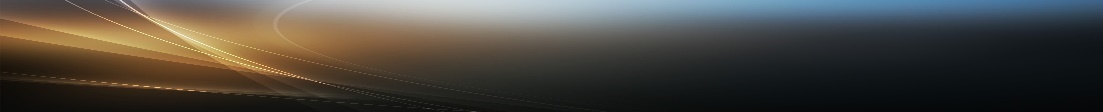 It does NOT!

“Later date” does not automatically mean 95 AD
Date could as early as 69 AD (Jerome)
(later discussion)

Logic is non-sensical
[Speaker Notes: Does not suggest a date

Suggests a range of 69 AD – 96 AD]
95 AD:  Affirmative #4
15
“Most modern-day scholars agree. . .”
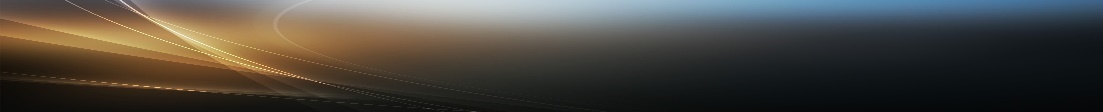 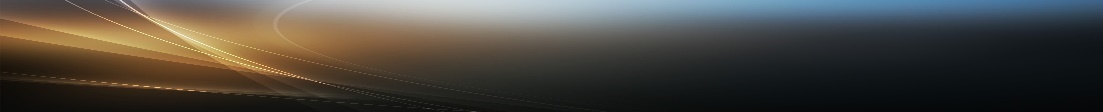 Most scholars agree:
Revelation written in 95 AD
95 AD:  Rebuttal #4
16
“Most modern-day scholars agree. . .”
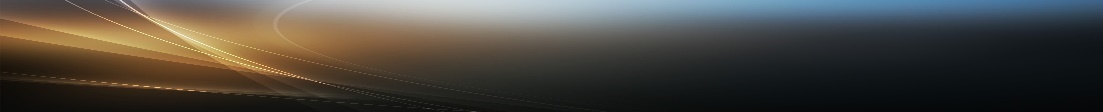 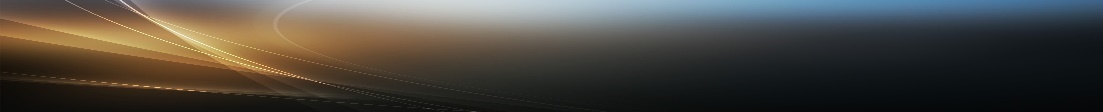 Claim used only to justify claims
Subjective, at best
Many scholars do NOT agree

Invoking mythical experts (“scholars”)
Desperate attempt to prop up argument that cannot stand on its own two feet.
95 AD:  Affirmative #5
17
Laodicea’s Wealth
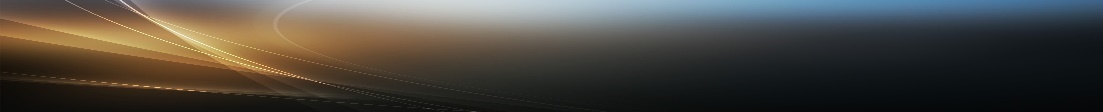 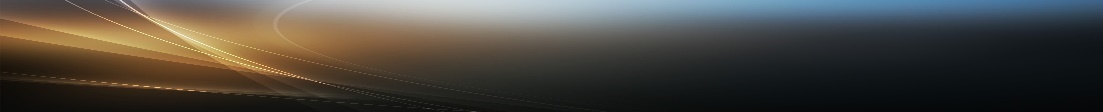 Destroyed by earthquake in 60 AD

No church in Laodicea in 68 AD to whom to write

Take longer than 8 years:
To raise city back to affluence and wealth
To collect and build back the church
95 AD:  Rebuttal #5
18
Laodicea’s Wealth
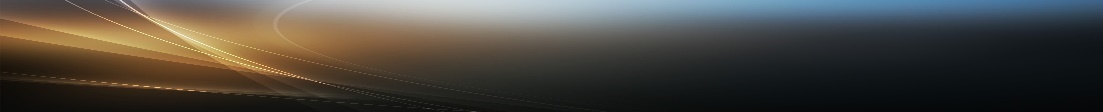 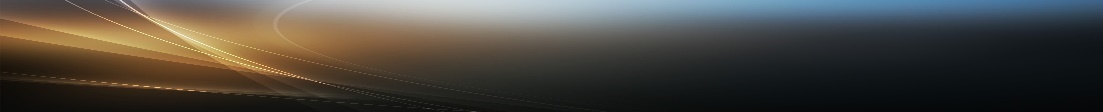 “The leading city in the valley during the first century, Laodicea was destroyed by an earthquake in AD 60. According to Roman writer Tacitus, Rome offered to pay for the city to be rebuilt, but the people declined, saying that they were wealthy enough to restore their own city.”

Ray Vander Laan
https://www.thattheworldmayknow.com/laodicea
Where is the “poverty”?  (Revelation 3:17)
Where is proof church did not exist in 68 AD?
Church existed regardless of a building or structure
[Speaker Notes: Was Laodicea wealthy?

Revelation 3:17
[17]  Because you sayest, I am rich, and increased with goods, and have need of nothing; and know not that you art wretched, and miserable, and poor, and blind, and naked:

Very rich trade port
Medical facilities – eye salve
Extensive textile industry]
95 AD:  Affirmative #6
19
Nero’s Persecution
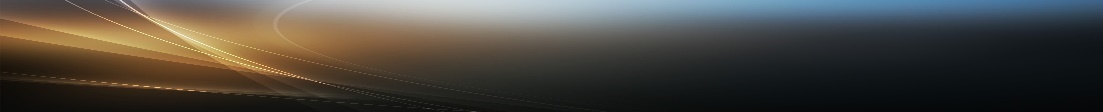 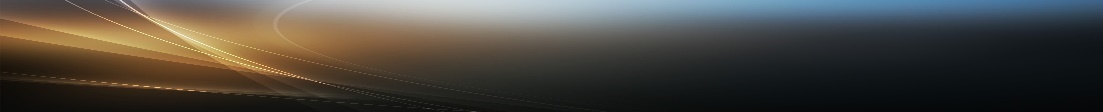 Confined mainly to Rome

Would not have involved Asian churches
95 AD:  Rebuttal #6
20
Nero’s Persecution
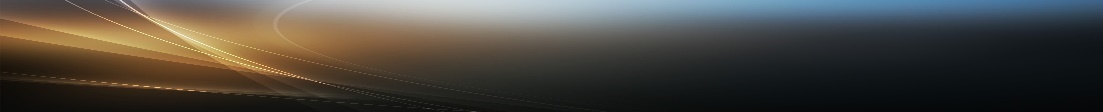 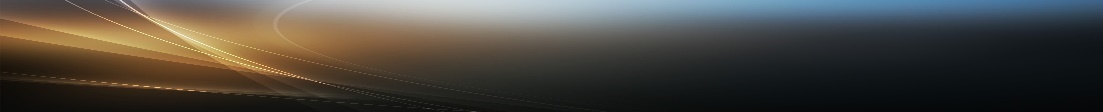 How does one determine and prove it was local?

Caesar sets:
Environment and attitude of empire
Trajan and Hadrian prove that   (future topic)

Persecution:
Easily duplicated in all of empire’s governors
Ch. 13 proves persecution was by proxy
95 AD:  Affirmative #7
21
“Destruction of Jerusalem” Was Political
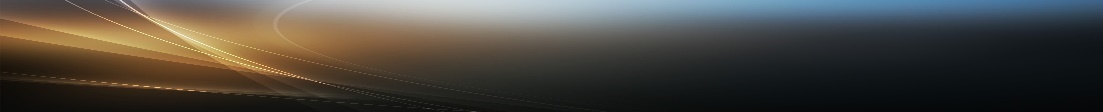 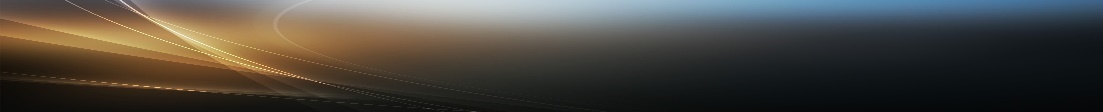 Destruction of Jerusalem was political
“The Jewish Revolt”:  66 – 70 AD
Jewish uprising and rebellion against Rome

Revelation persecution was religious
Clearly not consistent with DoJ’s Rev. interpretation
Revelation tribulation could not have been DoJ

Claiming Revelation is not persecution of Christians
Makes Revelation irrelevant today
Absolves us from having to deal with Revelation
95 AD:  Rebuttal #7
22
“Destruction of Jerusalem” Was Political
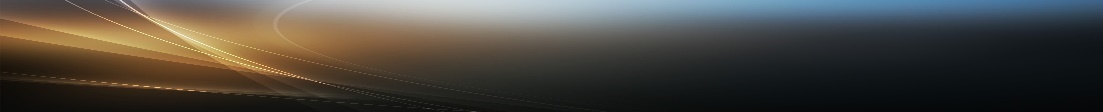 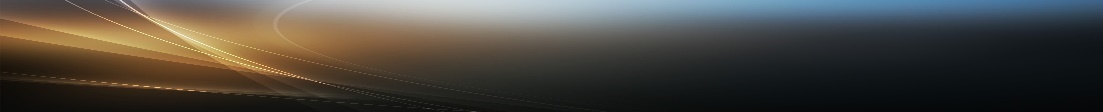 Political vs. Religious is irrelevant
God allowed Jerusalem to be destroyed
Separated Christians from Jewish form of worship

Result 1:  Jewish genealogical records were destroyed
Christians no longer trace their lineage to Abraham

Result 2:  Jewish worship artifacts destroyed
Christians no longer able to worship in a temple

Yes, Destruction of Jerusalem was indeed religious
95 AD:  Affirmative #8
23
Victorinus of Pettau (347 - 420 AD)
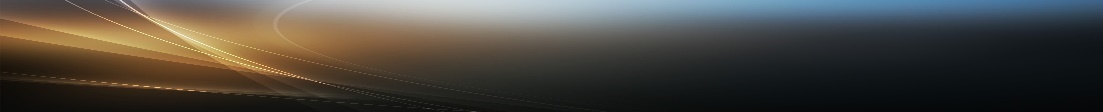 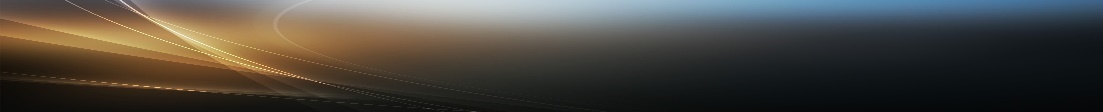 Revelation 10:11
11 And He says unto me, You must again prophesy to the peoples, and to the tongues, and to the nations, and to many kings.”
“He [God] says this, because … he [John] was in the island of Patmos, condemned to the labor of the mines by Caesar  Domitian.”

“Commentary on the Apocalypse”
“From the Tenth Chapter, vs 11”
https://www.newadvent.org/fathers/0712.htm
Clearly, John would survive and leave Patmos
Further his Asian ministry
Irenaeus said John was seen after Domitian’s reign
95 AD:  Rebuttal #8
24
Victorinus of Pettau (347 - 420 AD)
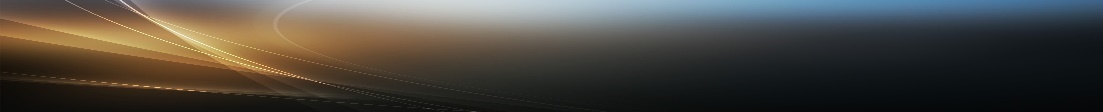 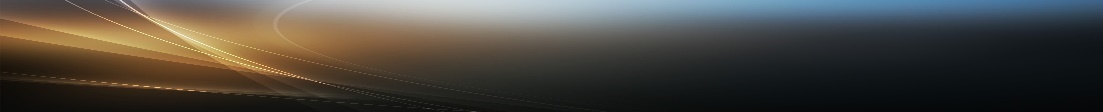 This is a late 4th century commentary
Not an historian
Wrote commentaries on Bible
Genesis, Exodus, Leviticus, Isaiah, Ezekiel, Obadiah, Ecclesiastes, Song of Solomon, and Revelation

First mention of “labor mines”
What are his sources for his assertion?
Labor mines in 4th century but not in 1st century?

Why “labor mines” not mentioned by earlier historians?
Does not list Patmos as penal colony/exile island
Tacitus     (1st century)
Irenaeus  (2nd century)
[Speaker Notes: Tacitus, 1st century Roman historian, lists exile islands:
Gyarus, Donusa, Amorgus;  never Patmos
No 1st or 2nd historian mentions:
Salt mines, John bound prisoner, penal colony]
95 AD:  Affirmative #9
25
Usage of Symbolic and Figurative Language
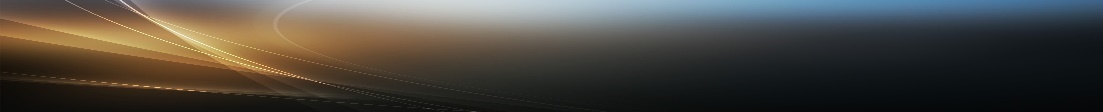 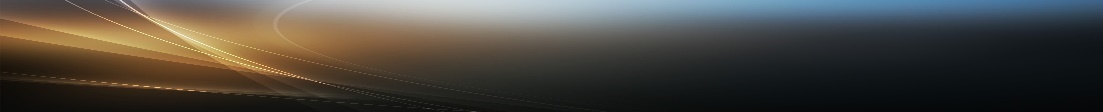 Question:  
Why does Revelation use symbolic and figurative language?

Common 68 AD’ers’ answer:
To hide meaning of book from Roman government.

From who is Revelation hiding the “imminent” destruction of Jerusalem?
Nero?
Roman soldiers?
Jews?
Christians?

Everyone already knew Jerusalem would be conquered
95 AD:  Affirmative #10
26
“7 Kings + 1”
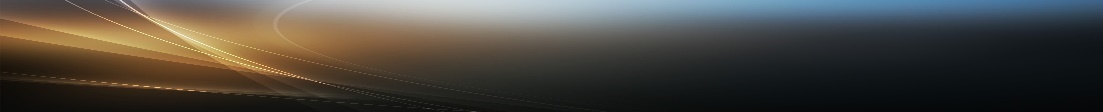 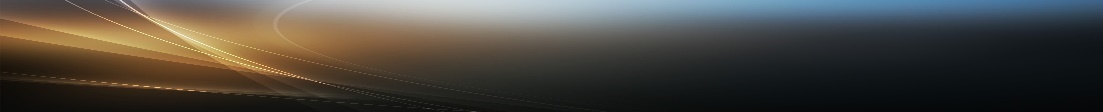 Revelation 17:10-11
10 And there are seven kings: five are fallen, and one is, and the other is not yet come; and when he comes, he must continue a short space.
11 And the beast that was, and is not, even he is the eighth, and is of the seven, and goes into perdition.
Discuss in Revelation 17
Revelation:  Resolution
27
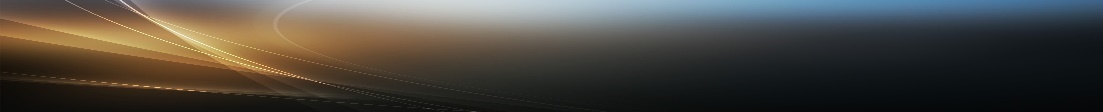 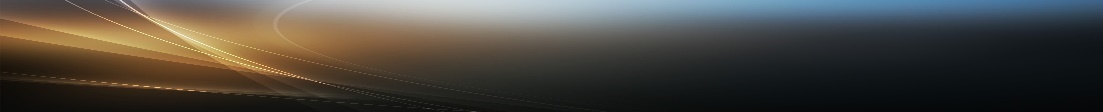 Resolution  #2


The book of Revelation was written in 68 AD.
[Speaker Notes: I will execute each side of the argument as a real debate, so no one get offended.

. . . so you will get both sides of the argument.]
68 AD:  Affirmative #1
28
Irenaeus (~120 - ~200 AD)
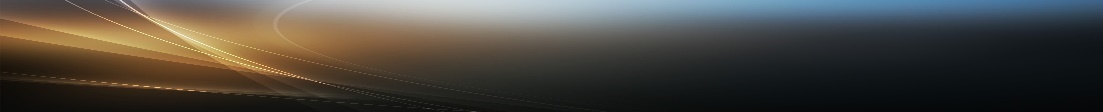 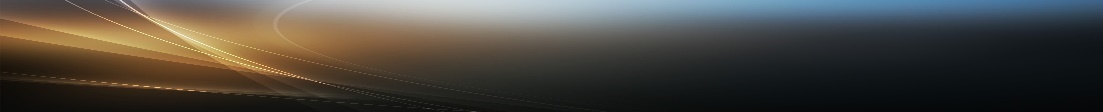 “We will not, however, incur the risk of pronouncing positively as to the name of Antichrist; for if it were necessary that his name should be distinctly revealed in this present time, it would have been announced by him who beheld the apocalyptic vision. For it / he was seen not very long time since, but almost in our day, towards the end of Domitian’s reign.”
Irenaeus
Lived in Rome
Commented on Ephesus events 832 miles away
Many years prior to his living  
How can we expect Irenaeus to be accurate
Irenaeus claimed Jesus died at age 45-50
His historical timeline & perspective is confused
68 AD:  Rebuttal #1
29
Irenaeus (~120 - ~200 AD)
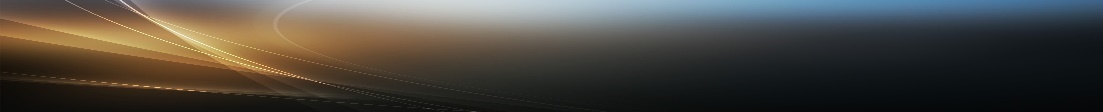 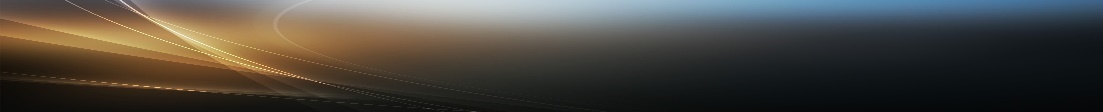 Distance not determine historical accuracy

“Error” in Jesus’ age based upon untraditional assumption
Augustus named as principal heir of Julius Caesar
43 BC
Appointed to “triumvirate” (board of 3 officials)
High ranking judicial judge
Broad powers including military
Shared power; murdered political rivals
27 BC
Officially named emperor of Rome by senate
Jesus born in 28th year of Augustus’ reign
Count from 43 BC or 27 BC?
This has no bearing on Revelation date
https://orthodoxchristiantheology.com/2016/08/25/more-proof-irenaeus-thought-jesus-lived-to-50-years-old/
[Speaker Notes: Debate – When did Augustus came into power

Oral traditional says to count from 27 BC

Irenaeus took it literally and counted from 43 BC

Difference between 43 BC and 27 BC = 15 years = discrepancy in Jesus’ age

Irenaeus
Still has credibility
Historical timeline math is still intact]
68 AD:  Affirmative #2
30
Syriac Bible Commentary
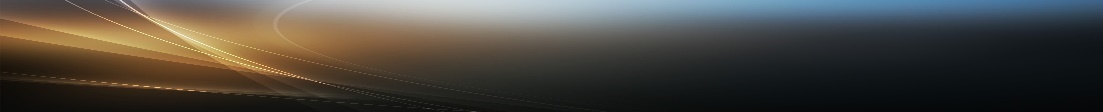 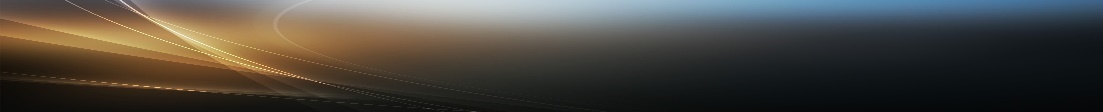 Title page to Book of Revelation reads:

“Again the revelation, which was upon the holy John the Evangelist from God when he was on the island of Patmos where he was thrown by the emperor Nero.” 1
1 2nd - 4th century AD version of N.T. called the “Peshitto” in Dialect of Western Aramaic 
https://evangelicaltextualcriticism.blogspot.com/2007/03/prologue-of-revelation-in-syriac-text.html
https://www.soh.church/when-was-revelation-written
68 AD:  Rebuttal #2
31
Syriac Bible Commentary
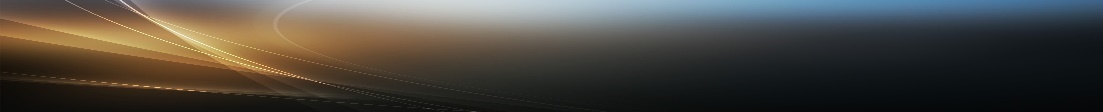 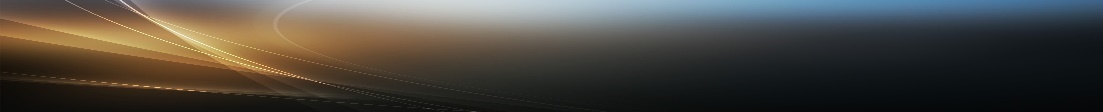 Title page to Book of Revelation reads:

“Again the revelation, which was upon the holy John the Evangelist from God when he was on the island of Patmos where he was thrown by the emperor Nero.” 1
What is the basis for commentor’s claims?
4th century commentator?

Irenaeus - direct access to John’s eye-witnesses

Whose writings are more reliable?
[Speaker Notes: Who are you going to believe?  

A 4th century Bible commentator 
An early 2nd century church leader who had direct access to eye-witnesses of John the Apostle

If you choose the Bible commentator, then you have some major historical judgment issues.]
68 AD:  Affirmative #3
32
Jewish Persecution
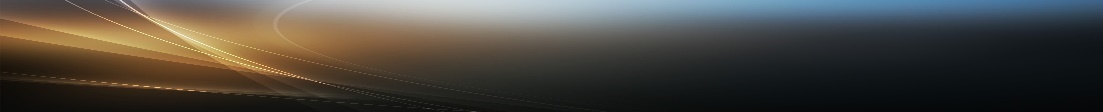 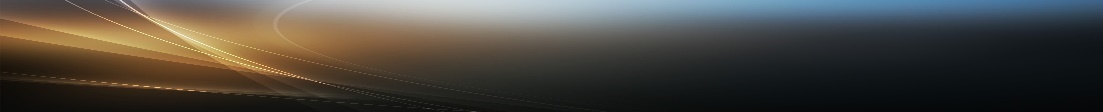 Jewish persecution of Christians
Could only occur BEFORE fall of Jerusalem
Jewish nation too weak after fall of Jerusalem
68 AD:  Rebuttal #3
33
Jewish Persecution
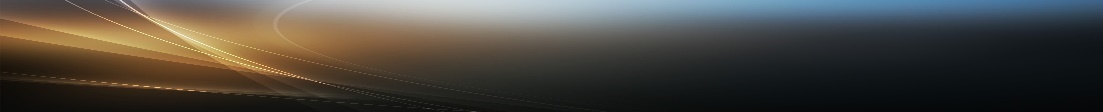 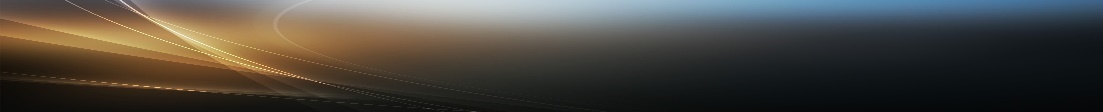 Revelation villain is Rome, not Jews

Revelation characteristics of “Harlot”
Only consistent with Rome, not Jews
Chapters 13, 16, 17, 18, 19
[Speaker Notes: Revelation theories go to chapters 17 and 18 to die.]
68 AD:  Affirmative #4
34
Judaizing Heretics in Church
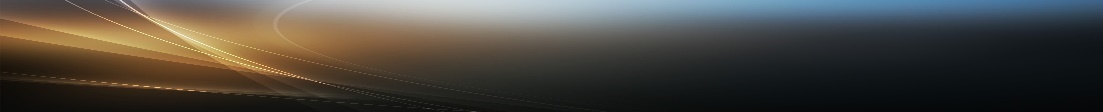 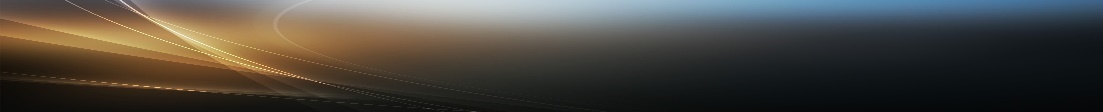 “The issue of the Judaizing heretics in the Church (Rev. 2:6,9,15; 3:9) is emphasized in the letters to the seven churches of Asia in the book of Revelation. This tells us something about the dating of the letter because the Judaizing heretics lost a great deal of influence after Paul’s letters (epistles) were being circulated.  Also, it makes a lot of sense that the heresy would have been a much smaller issue after so many Jews were slaughtered in 70 AD. Only an early date of authorship allows for the heretics to be a significant problem.”
Jewish / Roman war 66-70 AD
 Josephus:  1.1 million Jews died
https://www.soh.church/when-was-revelation-written/
[Speaker Notes: “Sound of Heaven” church]
68 AD:  Rebuttal #4
35
Judaizing Heretics in Church
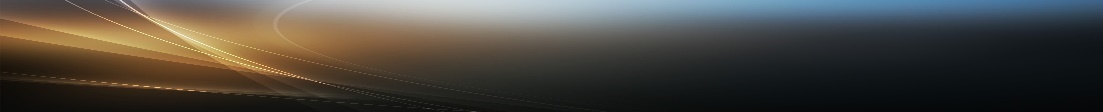 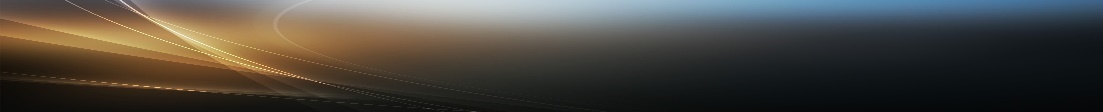 “It makes a lot of sense?”
Very subjective reasoning – no evidence

Nicolaitans:  Rev 2, Jude 4-16, 2 Peter 2:2-21
Founded by Nicolaus of Antioch 1 
Centered in Asia Minor; not involved in DoJ
Problem for Ephesus and Pergamum
Why even bring them up?

Many heretics passed 1st  century
Adoptionism (1)
Docetism (2)
Montanism (2)
Gnosticism (2)
Sabellianism (3)
Arianism (3)
Pelagianism (5)
1 Against Heresies III. xi. 1
[Speaker Notes: Heretics of various nationalities and ethnicities were not limited to just a particular timeframe. 
Many heresies and “ism’s” occurred after 1st century
Therefore, an illogical argument
They included (century):

Docetism:  Late 2nd century doctrine that Christ's body was not human, his human form was only an illusion, but either a phantasm or of real but celestial substance, and that therefore his sufferings were only apparent.
    
Montanism:  Late 2nd century doctrine that taught a legalistic moral rigorism. The time of fasting was lengthened, followers were forbidden to flee from martyrdom, marriage was discouraged, and second marriages were prohibited.  Opponents believed their prophets were possessed by evil spirits.

Adoptionism:  1st century doctrine that Christ did not have a real or natural body during his life on earth but only an apparent or phantom one.  Early non-trinitarian theology that says Jesus was adopted as the Son of God at his baptism, his resurrection, or his ascension.

Gnosticism:  2nd doctrine that Jesus to be merely a human

Sabellianism:  3rd century doctrine that Jesus was deity, but not part of a trinity.  God the Father suffered on the cross himself.  

Arianism:  3rd century doctrine which denies the divinity of Jesus.  Jesus was created by God and therefore not eternal with the Father.

Pelagianism:  5th century doctrine of Pelagius and his followers, denying of the doctrines of original sin and predestination, and the defense of innate human goodness and free will.

https://en.wikipedia.org/wiki/Nicolaism


Irenaeus in Against Herecies III. xi. 1; I. xxvi. 3 holds that the Gospel of John was written to counter the teachings of Cerinthus, which he holds was influenced by the Nicolaitans. Later, Augustine of Hippo ascribed to them Cerinthian doctrines concerning the creation of the world (in his De haeresibus ad Quodvultdeum, v).
Victorinus of Pettau held that the error of the Nicolaitans was that they ate things offered to idols.[6] Bede states that Nicolas allowed other men to marry his wife.[7] Thomas Aquinas believed that Nicolas supported either polygamy or the holding of wives in common.[8] Eusebius claimed that the sect was short-lived.[9]]
68 AD:  Affirmative #5
36
Temple in Revelation 11
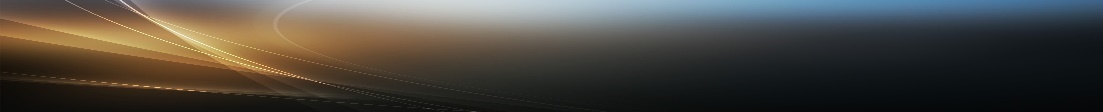 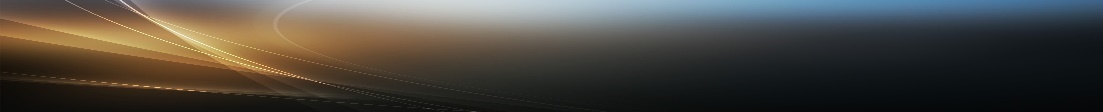 Revelation 11:1
1 And there was given me a reed like unto a rod: and the angel stood, saying, Rise, and measure the temple of God, and the altar, and them that worship therein.
John told to measure the temple
Couldn’t if Jerusalem already destroyed

Therefore, Revelation writing must be early date
68 AD:  Rebuttal #5
37
Temple in Revelation 11
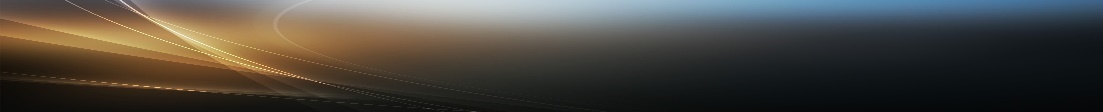 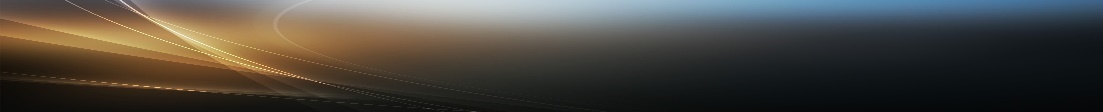 Revelation 11:1
1 And there was given me a reed like unto a rod: and the angel stood, saying, Rise, and measure the temple of God, and the altar, and them that worship therein.
How could John transport to Jerusalem temple?
Even 68 AD’ers claim John on Patmos at this time
John could not see or reach Jerusalem from Patmos
Literal temple would be nonsensical
Ezekiel 41:13
Ezekiel told to measure temple that did not yet exist
Did God transport Ezekiel into the future?  No
Clearly symbolic vision to Ezekiel
Rev 11:1 symbolic as well
[Speaker Notes: Ezekiel being told to measure the temple doesn’t impact the translation of Ezekiel or the date it was written.  So why should measuring the temple in Revelation impact its translation and date written?

If God wanted John to measure actual temple, He would have rescued John from the island of Patmos in the beginning.  

Did God allow John to be sent to Patmos and then tell John to do something that was impossible to do?]
68 AD:  Affirmative #6
38
John Must Prophesy, Again
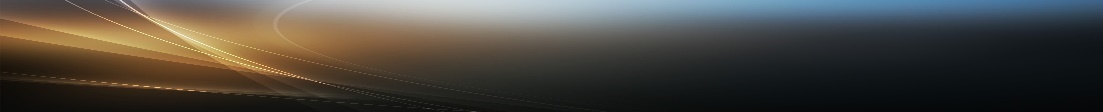 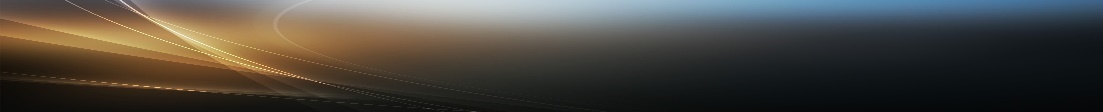 Revelation 10:11
11 And He says unto me, You must again prophesy to the peoples, and to the tongues, and to the nations, and to many kings.”
John was told that he “must prophesy again”

He would have been too old and weak at the end of Domitian’s reign to perform those duties

Therefore, an earlier date is necessary


“Commentary on the Apocalypse”
“From the Tenth Chapter, vs 11”
https://www.newadvent.org/fathers/0712.htm
68 AD:  Rebuttal #6
39
John Must Prophesy, Again
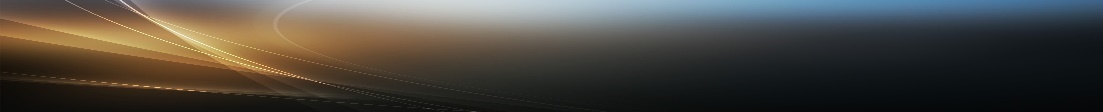 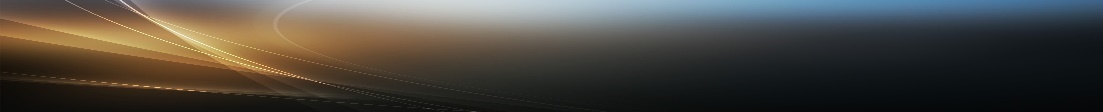 Eusebius:  Book 3:23 1

John left Patmos on death of Domitian

John lived into reign of Trajan (98-117 AD)

Eusebius Quotes Irenaeus
“All clergy in Asia came in contact with John.”
Contextually, this was after John left Patmos

John was capable to continuing his Asian ministry
1  “Concerning John the Apostle and the Revelation on Patmos”
https://emp.byui.edu/SatterfieldB/Rel212/Eusebius/Eusebius%20on%20John.html
68 AD:  Affirmative #7
40
“Things Must Shortly Come To Pass”
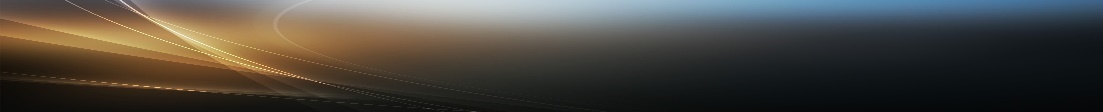 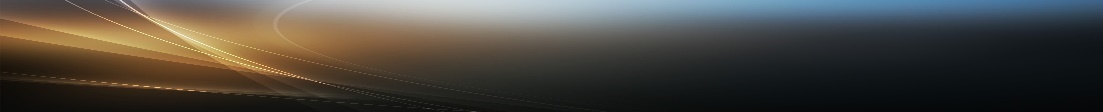 Revelation 1:1
“…things which must shortly come to pass.”

Revelation 1:3
“… for the time is at hand.” 

Revelation 22:10
“…for the time is at hand.”
Events in Revelation must occur “soon”

No event in past 2000 years associated with Revelation
Except destruction of Jerusalem

Therefore, Revelation writing must be early date
68 AD:  Rebuttal #7
41
“Things Must Shortly Come To Pass”
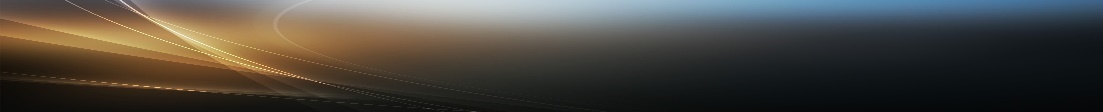 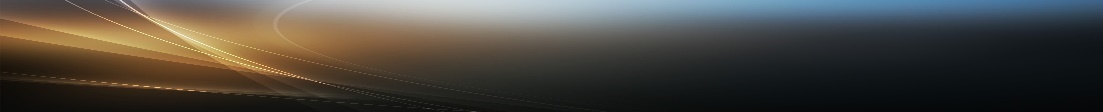 Revelation 1:1
“. . . things must shortly come to pass”
We never claim to know God’s timeline
. . . Until Revelation

Phrase neither defines nor specifies a timeline
“Forbidden Zone” is routinely ignored
Use only Ch. 1 to define a timeline, tribulation

Circular definition

“things” – plurality of items
What “things”
[Speaker Notes: “A day is as a thousand years, and a thousand years a day.”  

Phrase dictates date which dictates interpretation which dictates date
Must be an early date
Must mean Tribulation = Destruction of Jerusalem
That must mean Revelation was written at an early date
Early Date always means 68 AD
Which means Tribulation = Destruction of Jerusalem 

Circular definition

Interesting how we never know God’s timeline until Revelation]
68 AD:  Rebuttal #7
42
“Things Must Shortly Come To Pass”
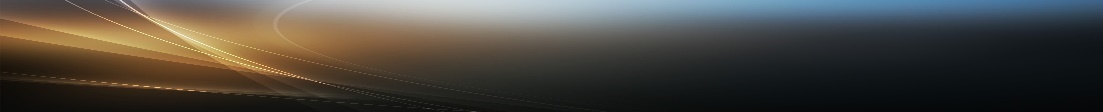 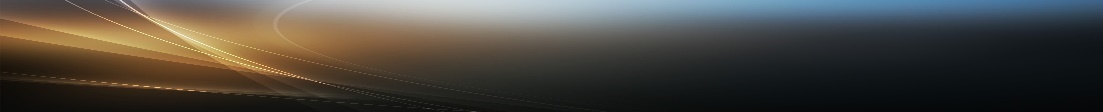 What “things” in Revelation shortly came to pass?
Rev 6:11 - “until they that are to be killed is fulfilled”
Rev 9:20 - villain opportunity to repent
Rev 13:10a - those to be in captivity are captive
Rev 13:10b - those to be killed are killed
Rev 10:5-6 - “no more time delay”; judgment is here
Rev 14-15 - God’s power & wrath in judging earth
Rev 16 - Final confrontation with Revelation villain
Rev 17-18 - Positive ID of villain
Rev 18-19 - Human response to God’s judgment
   :

How do we know the timeframe of “soon”?
[Speaker Notes: My imaginary opponent cannot show me a chapter and verse . . . Because he ignores the Forbidden Zone]
68 AD:  Affirmative #8
43
Only 7 Churches Existed
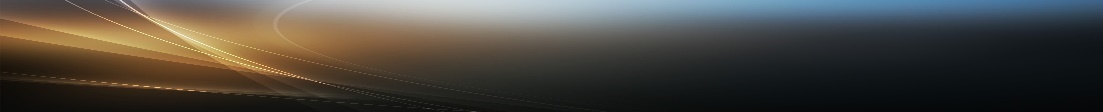 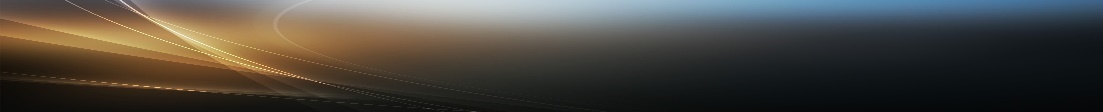 Only 7 churches addressed in Revelation
This means only 7 churches existed

More than 7 churches existed in 95 AD

Therefore, Revelation writing must have been early date
68 AD:  Rebuttal #8
44
Only 7 Churches Existed
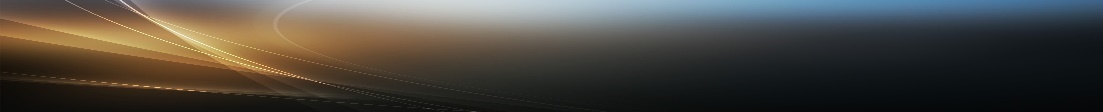 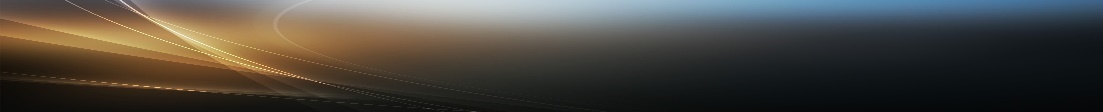 Revelation written to 7 churches 
Not necessitate that only 7 churches existence
There was a congregation in Rome, for example

Argument is non-sensical and un-substantiated
68 AD:  Affirmative #9
45
Some Apostles Still Alive
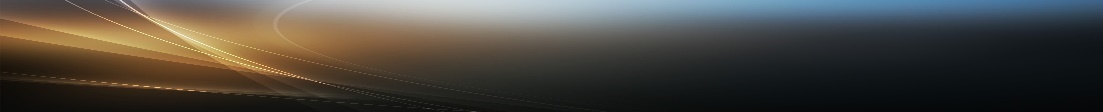 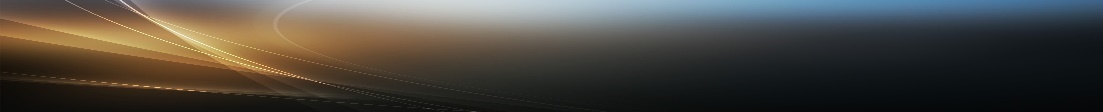 Revelation 2:2  (Ephesus)
“I know your works, your labor, your patience, and that you cannot bear those who are evil. And you have tested those who say they are apostles and are not, and have found them liars;”
Claim to be an apostle not taken seriously unless apostles still alive

Revelation must have been written while apostles lived

Therefore, Revelation writing must be an early date
68 AD:  Rebuttal #9
46
Some Apostles Still Alive
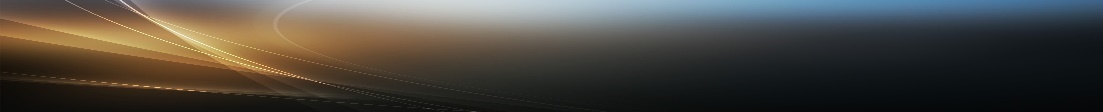 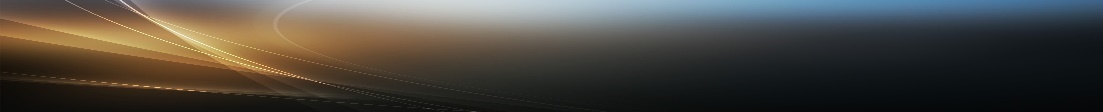 Revelation 2:2  (Ephesus)
“I know your works, your labor, your patience, and that you cannot bear those who are evil. And you have tested those who say they are apostles and are not, and have found them liars;”
Since when does someone falsely claiming to be an apostle necessitate other apostles still being alive?

On the contrary, it is easier to claim to be an apostle if none other apostles are alive
68 AD:  Affirmative #10
47
“. . . they also which pierced him”
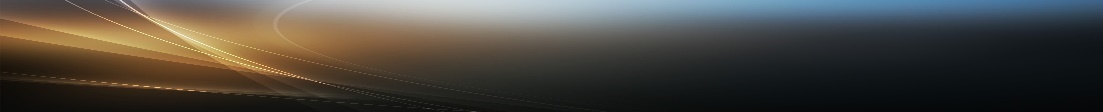 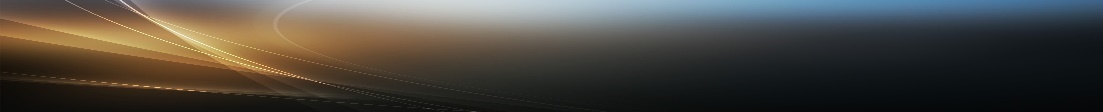 Revelation 1:7
“Behold, He cometh with clouds; and every eye shall see Him, and they also which pierced Him: and all kindreds of the earth shall wail because of him. Even so, Amen.”
“The phrase “those who did pierce him” not only references the actual Roman soldiers who literally pierced His side but it also refers to the people of the first century.  According to this passage, they were expected to be alive when Revelation was to be fulfilled.  The fact that “those who did pierce him” were not alive in 96 AD, because they were killed in the Roman Jewish war of 70 AD, is a clear indicator that Revelation was written before 70 AD.”
- Johnny Ova, 10 Feb 2022
- https://www.soh.church/when-was-revelation-written/
[Speaker Notes: “Sound of Heaven” church]
68 AD:  Rebuttal #10
48
“. . . they also which pierced him”
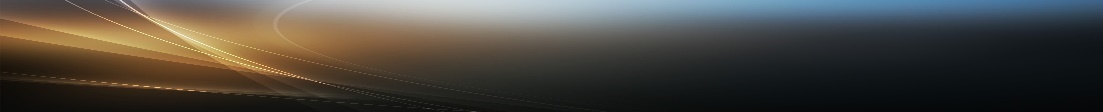 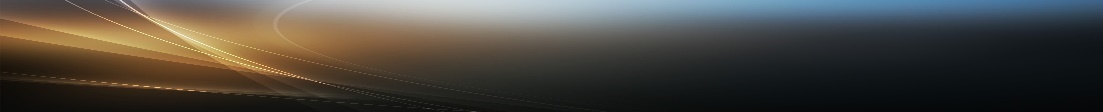 Revelation 1:7
“Behold, He cometh with clouds; and every eye shall see Him, and they also which pierced Him: and all kindreds of the earth shall wail because of him. Even so, Amen.”
“coming on clouds”:  Bible equations with judgment
Description is of Jesus 2nd coming (judgment day)
Rev 1:7
Rev 14:14-16
Acts 1:9-11
1 Thess 4:17
“every eye” & “all kindreds” (more than Jews/Romans)
If Revelation 1:7 is fulfilled at DoJ . . . 
Where is proof Jesus returned at DoJ?
Where is proof Jesus was seen at DoJ?
[Speaker Notes: Rev 14:14-16
(14) And I looked, and behold a white cloud, and upon the cloud one sat like unto the Son of man, having on his head a golden crown, and in his hand a sharp sickle.  (15) And another angel came out of the temple, crying with a loud voice to him that sat on the cloud, Thrust in thy sickle, and reap: for the time is come for thee to reap; for the harvest of the earth is ripe.  (16) And he that sat on the cloud thrust in his sickle on the earth; and the earth was reaped.

Acts 1:9-11
(9) And after He had said these things, He was lifted up while they were looking on, and a cloud received Him out of their sight. (10) And as they were gazing intently into the sky while He was going, behold, two men in white clothing stood beside them. (11) They also said, “Men of Galilee, why do you stand looking into the sky? This Jesus, who has been taken up from you into heaven, will come in just the same way as you have watched Him go into heaven.”]
68 AD:  Affirmative #11
49
“Beast #1” Represents Nero
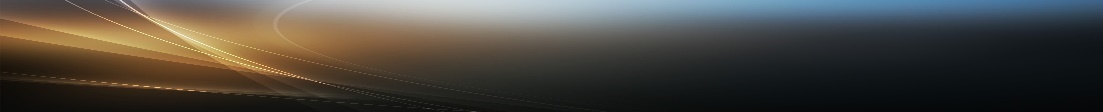 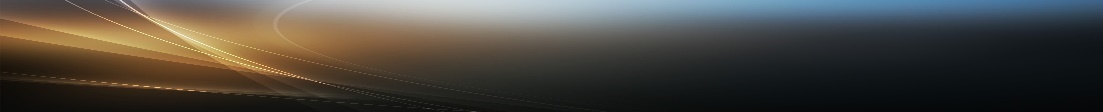 Revelation 13:18:
“Here is wisdom. Let him that hath understanding count the number of the beast: for it is the number of a man; and his number is Six hundred threescore and six.”
The villain of Revelation is Nero

“666” = Nero via gematria
Even 95 AD’ers agree

Clearly, Revelation was written around 68 AD
68 AD:  Rebuttal #11
50
“Beast #1” Represents Nero
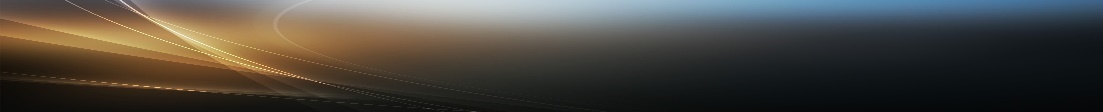 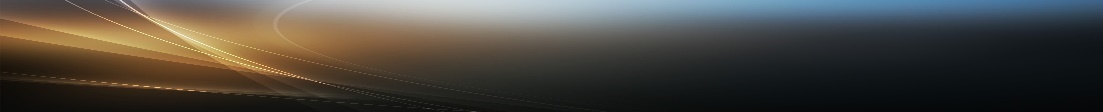 Revelation 13:18:
“Here is wisdom. Let him that hath understanding count the number of the beast: for it is the number of a man; and his number is Six hundred threescore and six.”
666 applies to Nero
666 also applies to Domitian (later lesson)

Nero = 1st wave of persecution, Domitian = 2nd wave
(Jerome)

“666” used to represent evil persecution of church in general

Does not necessitate an early date
68 AD:  Affirmative #12
51
“Monarchian Prologues”
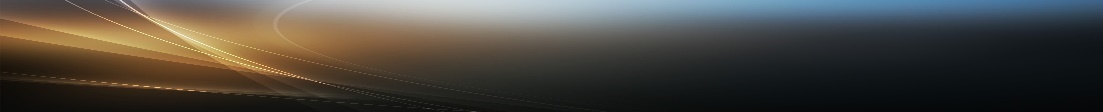 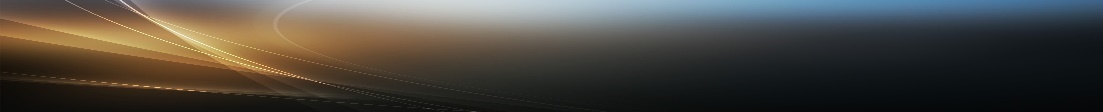 “The ‘Monarchian Prologues’, that dates back to 250-350 A.D., claims that Paul also wrote to these seven churches (possibly Romans which was a “circular letter,” it went out to many addressees) following John’s Book, thus, placing the book even before some of the other of Paul’s epistles.”
https://biblicaleschatology.org/tag/syriac-version
68 AD:  Rebuttal #12
52
“Monarchian Prologues”
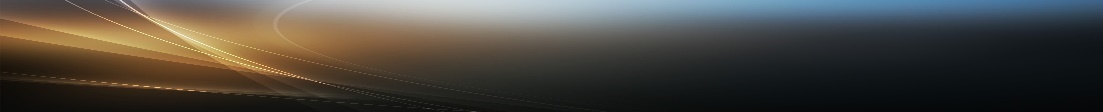 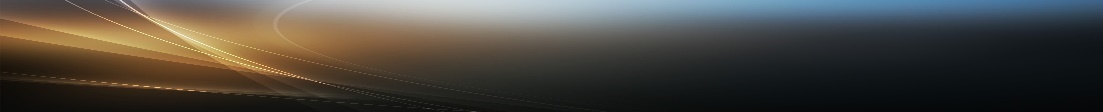 “Monarchian Prologues were short introductory statements which are prefixed to each of the four gospels in many manuscripts of the Vulgate. Also known as the Arguments, they contain brief accounts of each evangelist and his reasons for writing his account. These Latin introductions are involved, and their meaning is often remote and vague. The fact that these documents are known from antiquity as the Monarchian Prologues indicates that they have been held to date from the second or third century. But more recent critics have shown them to belong to the fourth century, . . . 

https://www.biblicaltraining.org/library/monarchian-prologues
Early Christian 4th century commentaries 
On 4 gospels from the 4th century
Not Revelation
68 AD:  Affirmative #13
53
Jerome (347 - 420 AD) Death of Paul and John
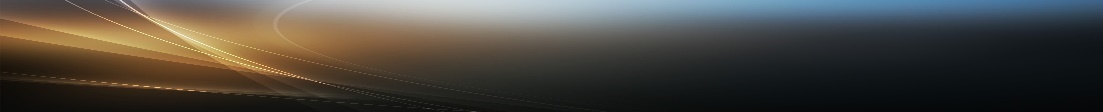 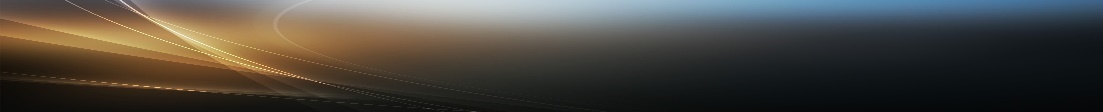 “But if thou art near to Italy, thou hast Rome, where we also have an authority close at hand. What an happy Church is that, on which the Apostles poured out all their doctrine, with their blood: where Peter had a like Passion with the Lord; where Paul bath for his crown the same death with John; where the Apostle John was plunged into boiling oil, and suffered nothing, and was afterwards banished to an island.”
“Against Jovinianum” (1:26)
Claim:
Paul and John contemporaries in suffering
Nero murdered Paul
Comparison implies attempt on both lives = same time
Therefore, Nero banished John
68 AD:  Rebuttal #13
54
Jerome (347 - 420 AD) Death of Paul and John
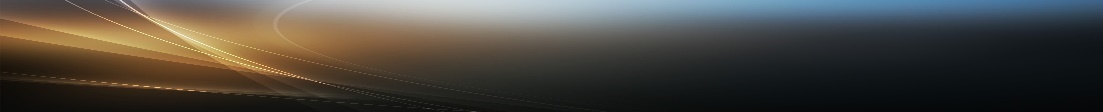 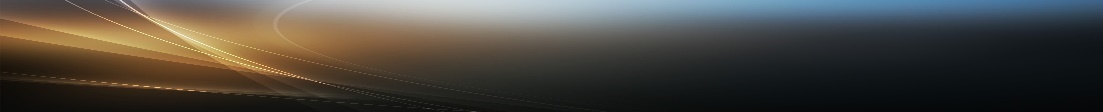 “But if thou art near to Italy, thou hast Rome, where we also have an authority close at hand. What an happy Church is that, on which the Apostles poured out all their doctrine, with their blood: where Peter had a like Passion with the Lord; where Paul bath for his crown the same death with John; where the Apostle John was plunged into boiling oil, and suffered nothing, and was afterwards banished to an island.”
“Against Jovinianum” (1:26)
Comparing Paul and John’s death implies nothing!

No mention of
Nero
Date
[Speaker Notes: This is how intellectually dishonest this food fight gets
Paul killed by Nero
Attempt was made to kill both Paul and John
But that doesn’t mean the same person can be accused of both executions
Therefore, Nero attempted to kill John, failed, and exiled John to an island

“same death” – executed for the word of God and testimony of Jesus Christ

Nero is not mentioned
Date is not mentioned
Does not say Paul & John executed at same time]
68 AD:  Affirmative #14
55
Verb Tense in Rev 11
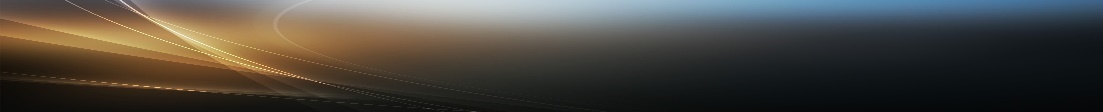 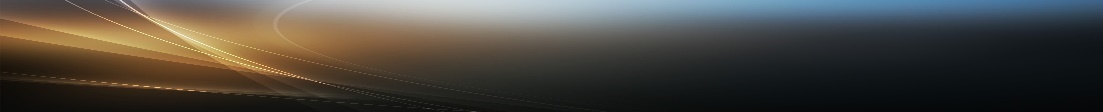 Revelation 11:1-2
1 And there was given me a reed like unto a rod: and the angel stood, saying, Rise, and measure the temple of God, and the altar, and them that worship therein.
2 But the court which is without the temple leave out, and measure it not; for it is given unto the Gentiles: and the holy city shall they tread under foot forty and two months.
Discuss in Revelation 11
[Speaker Notes: Rebuttal won’t make sense until we get to Ch. 11.

Ch. 11 reveals more of what God is actually doing with the book of Revelation.]
68 AD:  Affirmative #15
56
“7 Kings + 1”
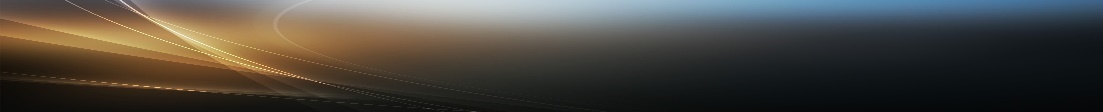 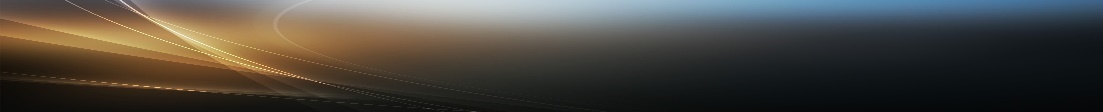 Revelation 17:10-11
10 And there are seven kings: five are fallen, and one is, and the other is not yet come; and when he comes, he must continue a short space.
11 And the beast that was, and is not, even he is the eighth, and is of the seven, and goes into perdition.
Discuss in Revelation 17
95 AD - Summary
57
Irenaeus (~120 - ~200 AD)
  Jerome (347 - 420 AD)
  Eusebius (260 - 339 AD)
  “Most modern-day scholars  agree.”
  Laodicea’s Wealth
  Nero’s persecution 
  Destruction of Jerusalem was political
  Victorinus of Pettau (347 - 420 AD)
  Symbolic and figurative language
  7 Kings + 1
68 AD - Summary
58
Irenaeus (~120 - ~200 AD)
  Syriac Bible Commentary
  Jewish Persecution
  Judaizing Heretics in Church
  Temple in Revelation
  John Must Prophesy, Again
  “Things Must Shortly Come To Pass”
  Only 7 Churches Existed
  Some Apostles Still Alive
  “. . . they also which pierced him”
  “Beast #1” represents Nero
  “Monarchian Prologues”
  Jerome (347 - 420 AD) – Death of Paul and John  
  Verb Tense - Revelation 11:2
  7 Kings + 1
Revelation:  Claimed Dates
59
54     58     60     65
66     68     70     74
79     80     85     95-96
98     100     110
[Speaker Notes: If anyone could actually prove a date, there would not still be 16+ options on the table.  

These arguments are not a matter of “do you agree with them or not”.

It is a matter of “be aware that these are the arguments being used by either side”.]
Revelation:  Just The Facts
60
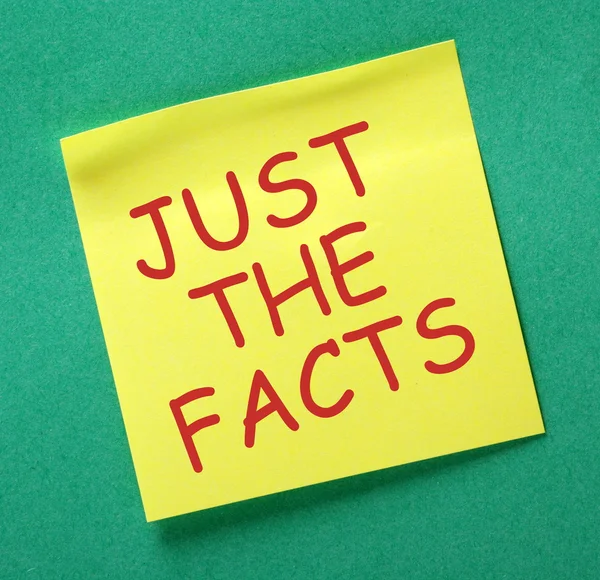 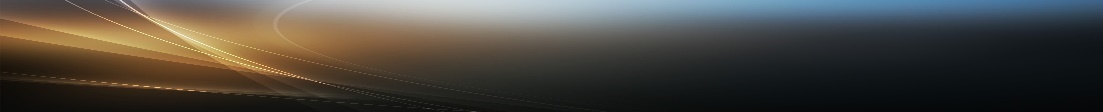 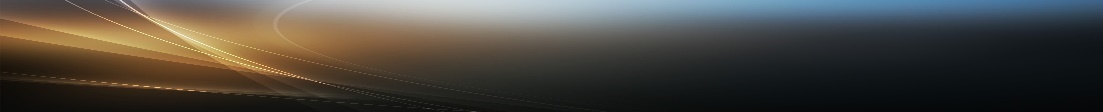 Revelation:  Just The Facts
61
History

Bible written in history (not a vacuum)
Align Revelation with History to understand
Cannot choose which history to accept and reject
1st century historians vs agenda pushers
Nero used execution, Domitian used exile 1 

68 AD’ers and 95 AD’ers interpretation of Ch. 17
Setting of Revelation 80 AD ±1 year
1  https://digitalcommons.liberty.edu/cgi/viewcontent.cgi?article=1074&context=pretrib_arch
Revelation:  Just The Facts
62
Patmos

No supporting Roman documents / archives
When John was on island
That John was on island

Revelation not tell when on Patmos
Use history to determine viable date range
Exa:  Custom to release prev. Caesar’s prisoners 1

Tacitus lists exile islands: Gyarus, Donusa, Amorgus
No Patmos, no salt mines, no penal colony
Roman citizens allowed to chose own exile location
1  https://biblearchaeology.org/research/new-testament-era/3099-the-king-and-i-exiled-to-patmos-part-2
[Speaker Notes: No 1st / 2nd century historian mentions
No mention of salt mines, bound as prisoner, penal colony

Sometimes, Roman citizens were permitted to select their own exile destination *

Tacitus
Wrote “The Annals” and “The Histories”
Editino of 30 books 
History of Roman Empire from the death of Augustus (14 AD) to the death of Domitian (96 AD).

The Annals and the Histories, published separately, were meant to form a single edition of thirty books.[36] Although Tacitus wrote the Histories before the Annals, the events in the Annals precede the Histories; together they form a continuous narrative from the death of Augustus (14) to the death of Domitian (96). Though most has been lost, what remains is an invaluable record of the era. The first half of the Annals survived in a single manuscript from Corvey Abbey in Germany, and the second half in a single manuscript from Monte Cassino in Italy; it is remarkable that they survived at all.]
Revelation:  Just The Facts
63
Jerome (347 - 420 AD)

Nero and Domitian both persecuted Christians 1
Nero        = 1st wave of persecution (95 AD’ers deny)
Domitian = 2nd wave of persecution (68 AD’ers deny)
“My Caesar was worse than your Caesar.”

Domitian banished John to Patmos
Didn’t say “Domitian Caesar”, only “Domitian”

Compares deaths of Paul, Peter, and John
Does NOT say Nero banished John
But, 68 AD’ers try to connect Nero with John
1  Lives of Illustrious Men “9.  John the Apostle”
Revelation:  Just The Facts
64
Irenaeus (~120 - ~200)

John seen by all Asian clergy after Domitian’s reign 1

Irenaeus statement consistent with Revelation
Rev 10 - John must minister again (after Patmos)
1   ”Against Heresies”, Book V, Chapter 30, vs 3
Revelation:  Just The Facts
65
Eusebius  (260 - 339 AD) 1

Book 3:17-18
Nero and Domitian both persecution Christians
John condemned to Patmos as part of persecution

Book 3:23
John left Patmos upon death of Domitian
John engaged in more ministry
Quotes Irenaeus’ statement:
“Asian clergy had contact with John after Patmos”
These Christians were Irenaeus’  contemporaries
1   “Concerning John the Apostle and the Revelation on Patmos” 1
[Speaker Notes: Christians who saw John were Irenaeus’ contemporaries

John died approx. 20 years before Irenaeus’ birth

Whose historical account are we going to believe?
Irenaeus and Eusebius?
Or, a modern-day Monday morning arm-chair QB from 2024?]
Revelation:  Just The Facts
66
Bias Against Revelation

No one knows date Revelation written
No sufficient proof or evidence for any date
Otherwise, only 1 option, not 16+

Revelation occurred in secular history, not a vacuum
Approach it accordingly
Align Revelation with secular history, not agenda	

Let “Forbidden Zone” speak to you
Define “Tribulation”, villain, “New Jerusalem”
Let Revelation speak for itself
NOT some date pushing agenda
Revelation:  Just The Facts
67
95 AD

Origin
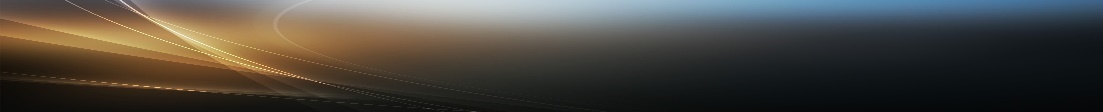 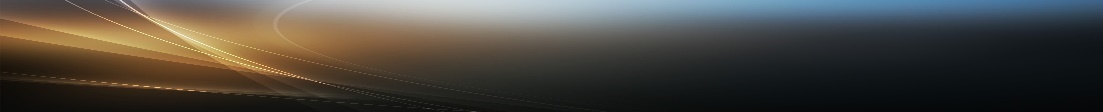 95 AD:  Origin
68
“We will not, however, incur the risk of pronouncing positively as to the name of Antichrist; for if it were necessary that his name should be distinctly revealed in this present time, it would have been announced by him who beheld the apocalyptic vision. For it [ἑωράθη] was seen not very long time since, but almost in our day, towards the end of Domitian’s reign.”
ἑωράθη (heōrathē) - 3rd person singular

Could mean “he”, “she”, or “it”
95 AD’ers habitually translated “it” with biased agenda
What was seen towards end of Domitian’s reign
John or Vision

“Against Heresies”
Book V, Chapter 30, Verse 3
Revelation:  Just The Facts
69
68 AD

Origin
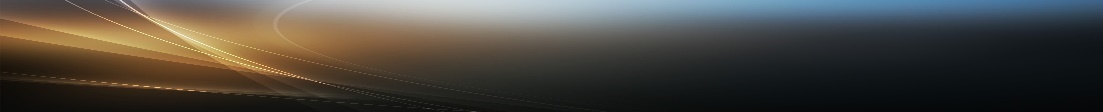 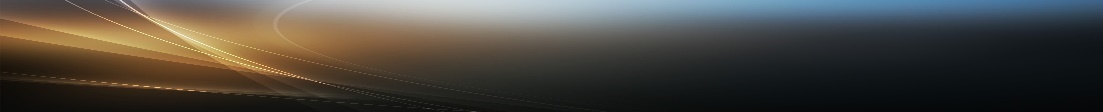 68 AD:  Origin
70
68 AD’ers

Obsessed with Nero . . . Why?

Claim “Tribulation” = DoJ

Nero did not destroy Jerusalem
Vespasian and (son) General Titus


2 Major “thorns in the flesh

Death of Nero
Book of 2 Peter
[Speaker Notes: Obsession with Nero borderlines being irrational

68 AD’ers violate historical timeline of the establishment of the N.T. church
Preview of coming attractions in chapter 17]
68 AD:  Origin
71
Worse-Case Scenario
Nero is Caesar . . .
54
64
65
66
67
68
AD
1 Peter written . . . . . . . . . . . . . . . . .
68 AD’ers
Claim
Rev.
written
2 Peter written . . . . . . . . . . . . . . . . . . . . . . . . . .
Peter Dies . . . . . . . . . . . . . . . . . . . . . . . . . . . . . . . . . . . . . . . .
Nero Dies 9 June 68  . . . . . . . . . . . . . . . . . . . . . . . . . . . . . . . . . . . . . . . . . . . . .
But, John could not have been on Patmos before 21 December 69 AD
[Speaker Notes: Historians believe 1 Peter written either just before or just after Peter arrived in Rome in 64.

2 Peter written after 1 Peter 64-68.

Peter’s death date is unknown, but historians believe that Peter is dead by the end of 67.]
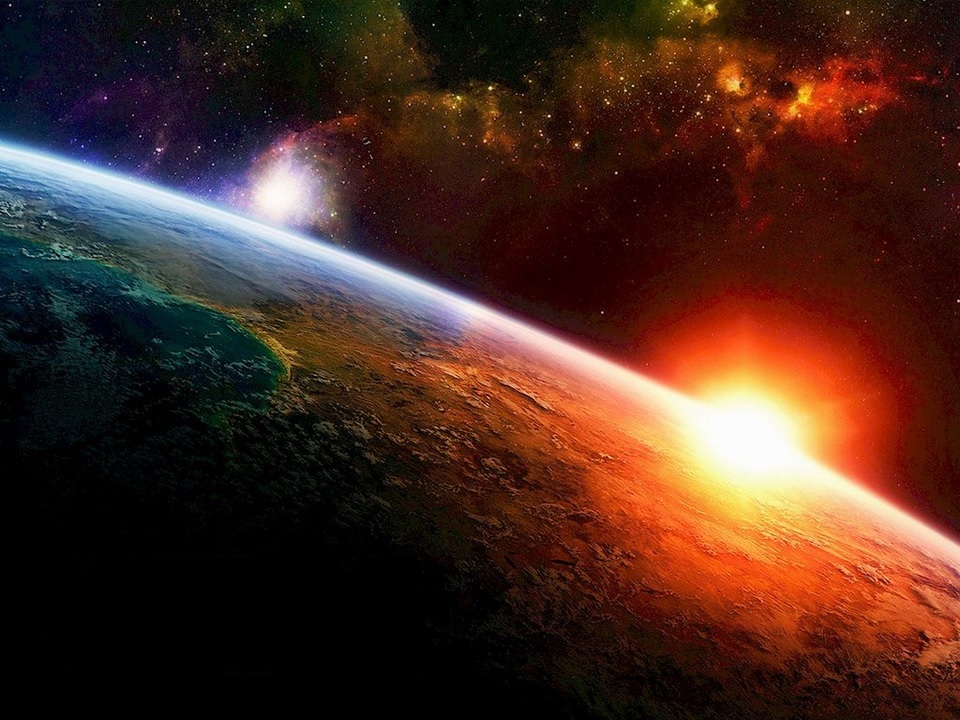 72
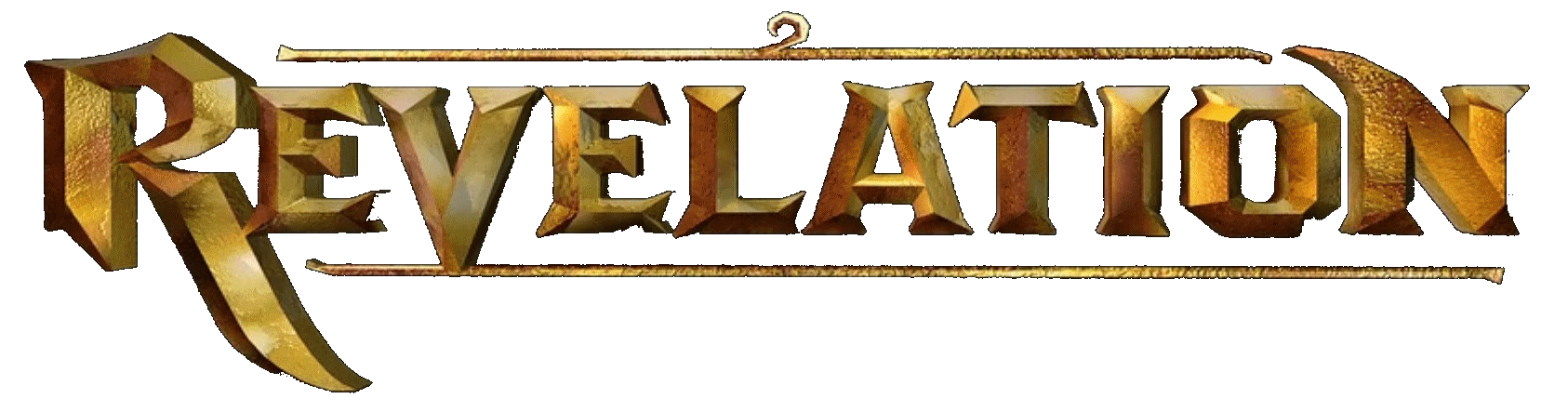